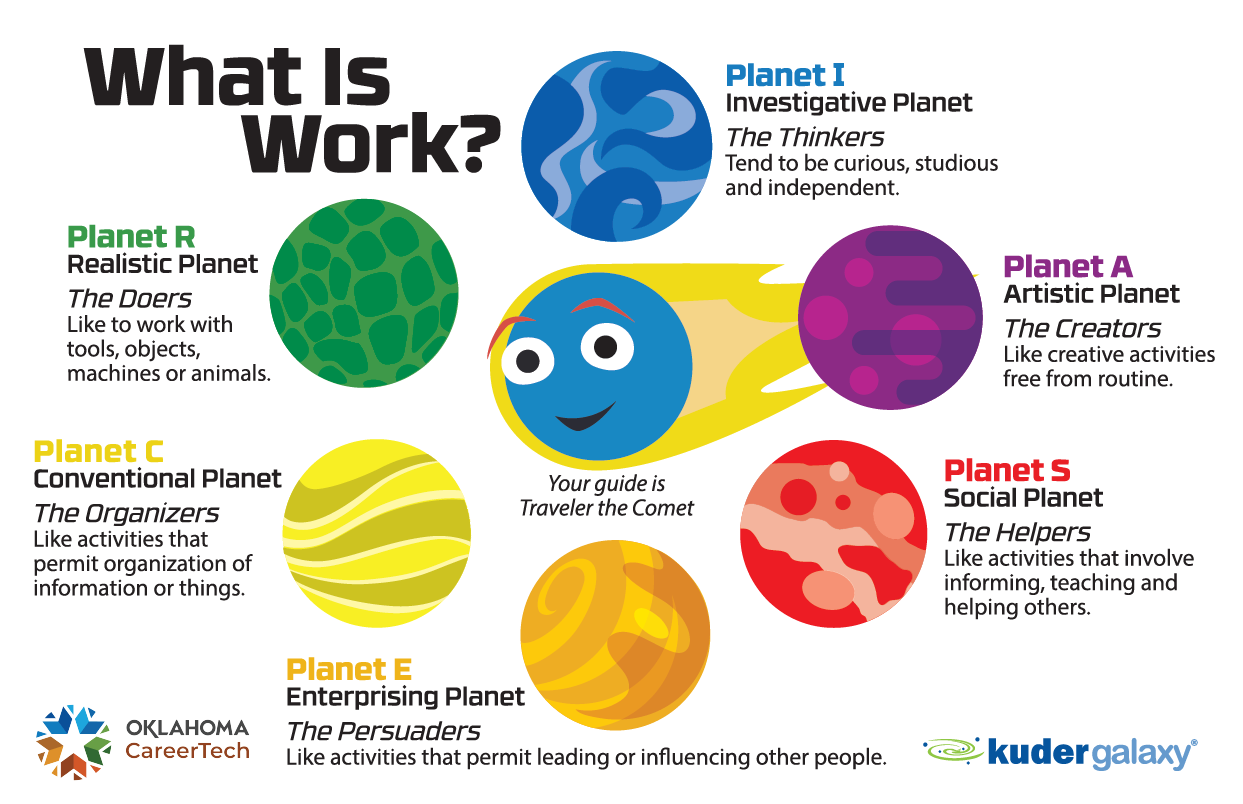 1
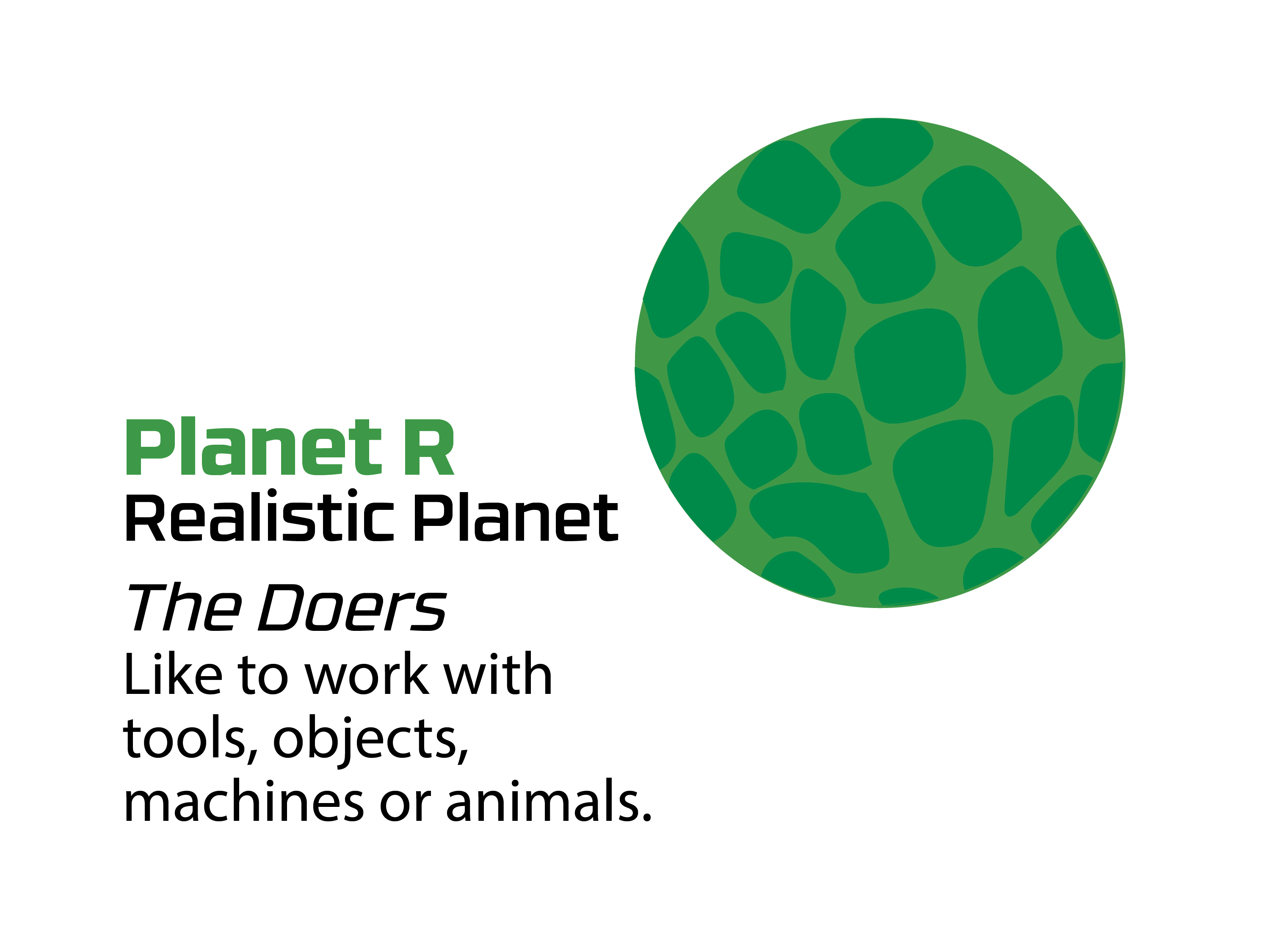 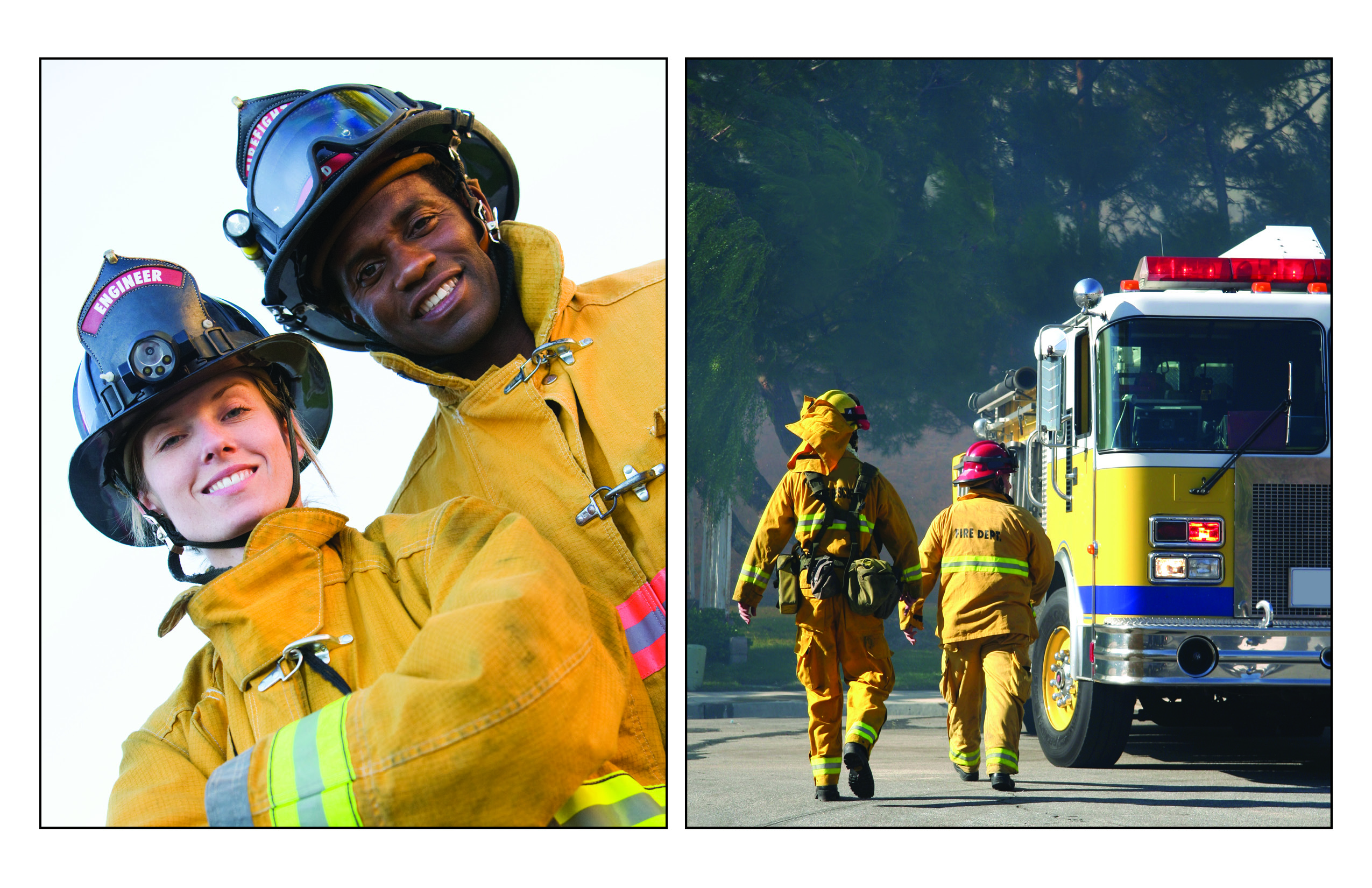 [Speaker Notes: Municipal Firefighters

Control and extinguish municipal fires, protect life and property and conduct rescue efforts.

• Put out or control fires to protect life and property.
• Conduct rescue efforts from burning buildings and accident sites.
• Administer first aid and CPR to injured people.
• Search burning buildings to locate fire victims.
• Drive and operate fire fighting vehicles and equipment.
• Dress with fire-resistant clothing.
• Determine what caused a fire.
• Position and climb ladders to gain access to burning buildings.
• Assess fire, report to supervisor and follow instructions to put fires out.

Quick Facts

National Annual Salary Range $24,490-$83,570
Entry-Level Education Postsecondary non-degree award
Number of Jobs in 2016 327,300
Expected Job Openings (2016-2026) 24,300
National Outlook (2016-2026) .2% increase]
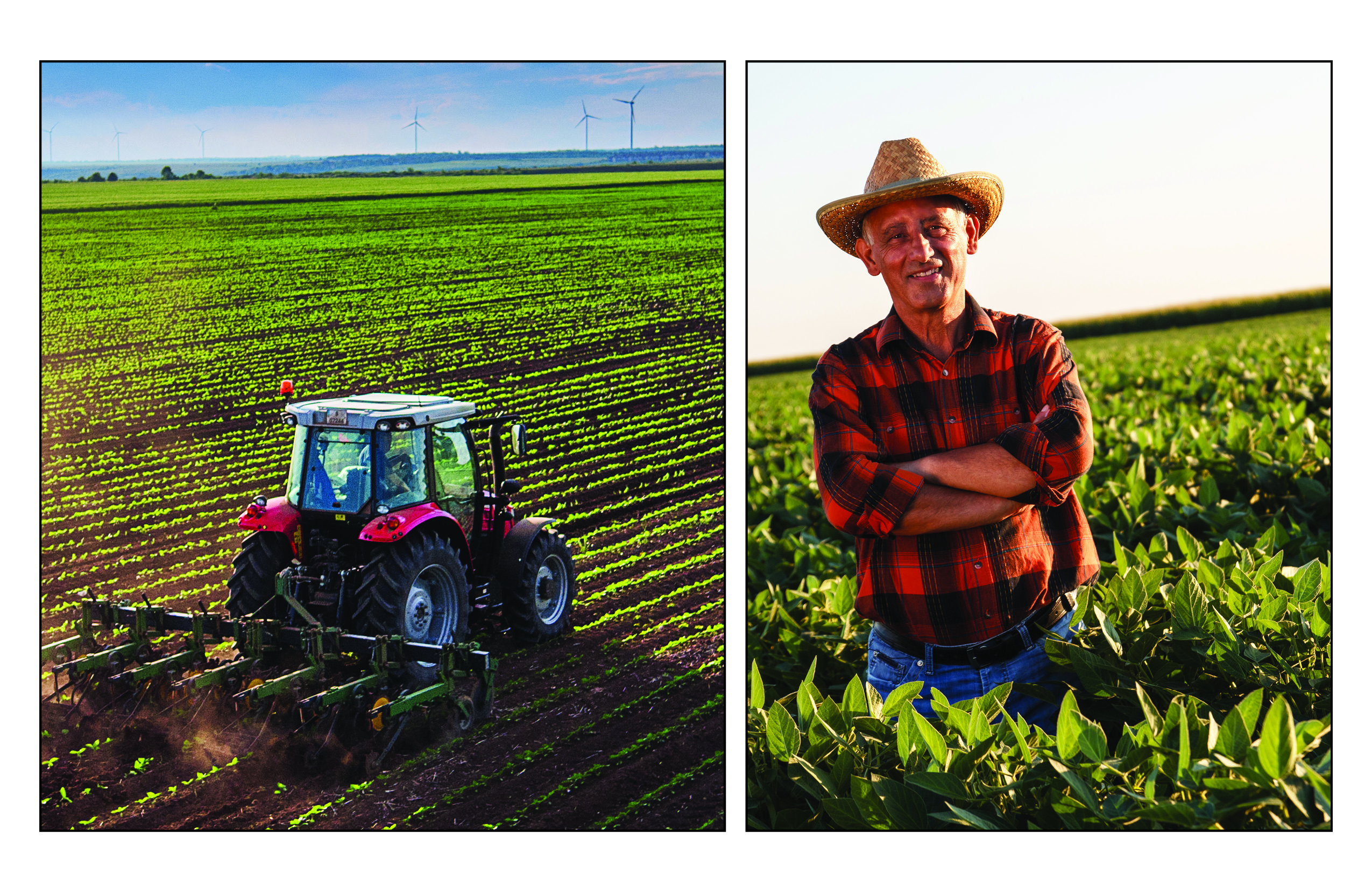 [Speaker Notes: Farmers, Ranchers and Other Agricultural Managers

Plan, direct or coordinate the management or operation of farms, ranches, greenhouses, aquacultural operations, nurseries, timber tracts or other agricultural establishments. May hire, train or supervise farm workers or contract for services to carry out the day-to-day activities of the managed operation. May engage in or supervise planting, cultivating, harvesting, financial or marketing activities.

• Operate farms and ranches.
• Perform crop production duties such as tilling, planting, fertilizing and harvesting.
• Plan crop activities according to what product is being planted and weather conditions.
• Monitor crops as they grow and keep them free from disease and contaminants.
• Monitor facility constructions such as fencing, water supplies, outdoor housing and wind shelters.
• Determine types and quantities of crops or livestock to be raised.
• Select and purchase supplies and equipment.
• Promote and market farm products.
 
Quick Facts

National Annual Salary Range 35,360-$135,900
Entry-Level Education igh school diploma or equivalent
Number of Jobs in 2016 ,028,700
Expected Job Openings (2016-2026)  4,300
National Outlook (2016-2026) -0.8% increase]
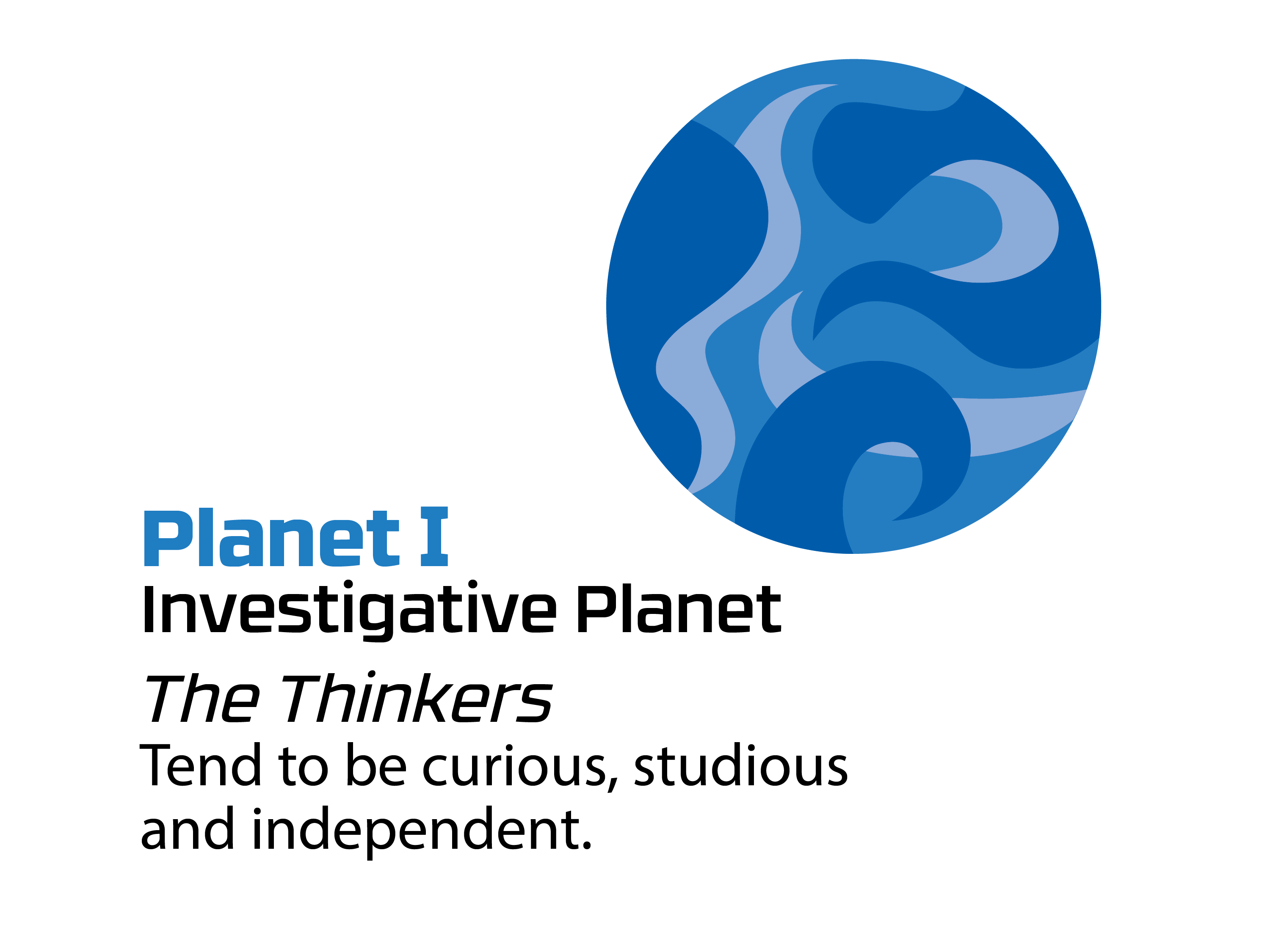 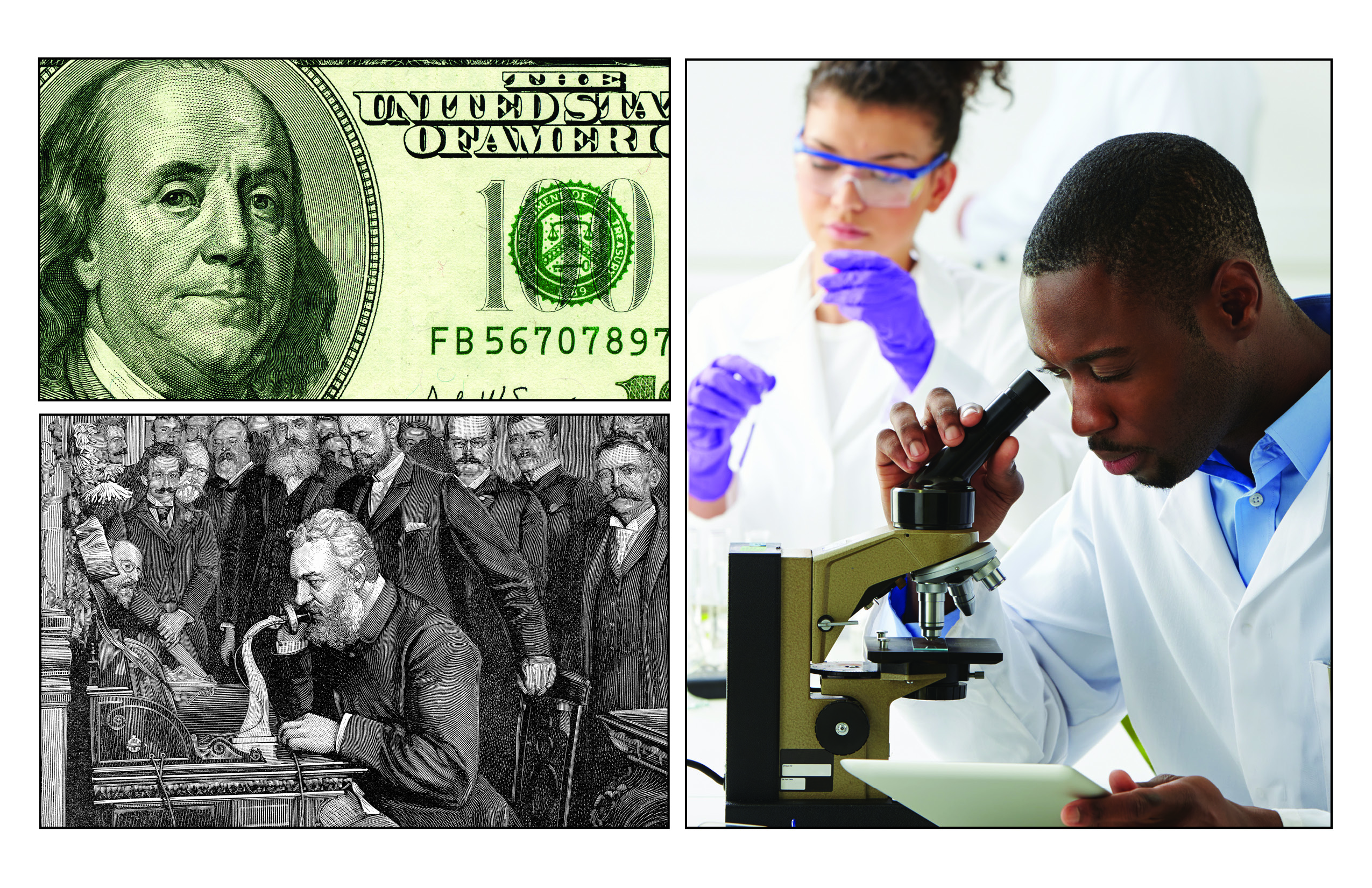 [Speaker Notes: Inventors and Scientists

Life, Physical and Social Sciences
Research and study the structures and chemical properties of various natural and synthetic or composite materials, including metals alloys, rubber, ceramics, semiconductors, polymers and glass. Determine ways to strengthen or combine materials or develop new materials with new or specific properties for use in a variety of products and applications. Includes glass scientists, ceramic scientists, metallurgical scientists and polymer scientists.

• Study the structure of chemical properties.
• Research natural and man-made materials to determine ways to strengthen them.
• Develop new materials for use in products or other purposes.
• Develop testing methods to evaluate the effects of conditions on materials.
• Study the nature, structure and physical properties of metals.
• Test material samples for tolerance under tension and compression.
 
Quick Facts

National Annual Salary Range 27,990-$78,840
Entry-Level Education associate degree
Number of Jobs in 2016 6,100
Expected Job Openings (2016-2026) ,900
National Outlook (2016-2026) .7% increase]
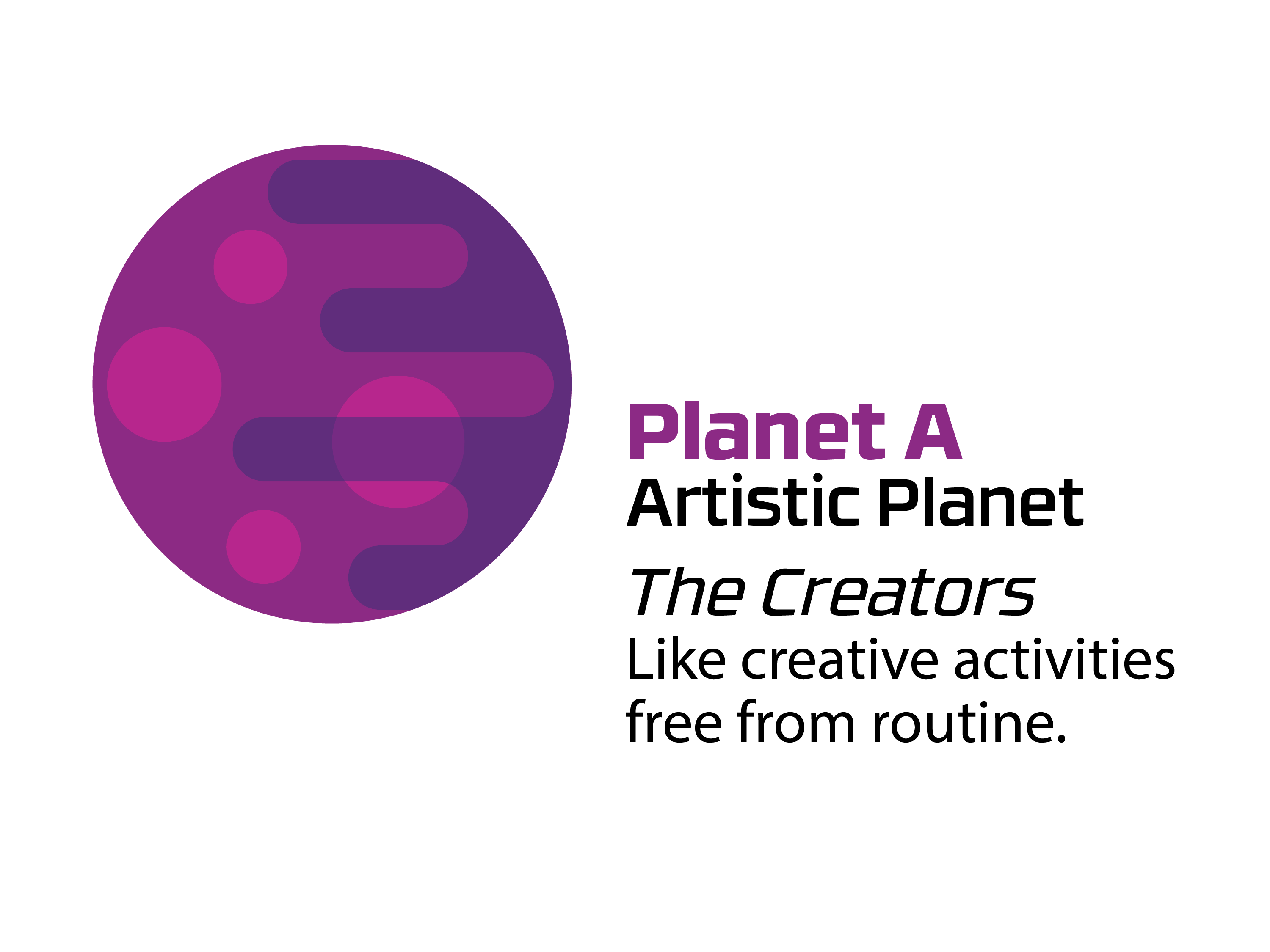 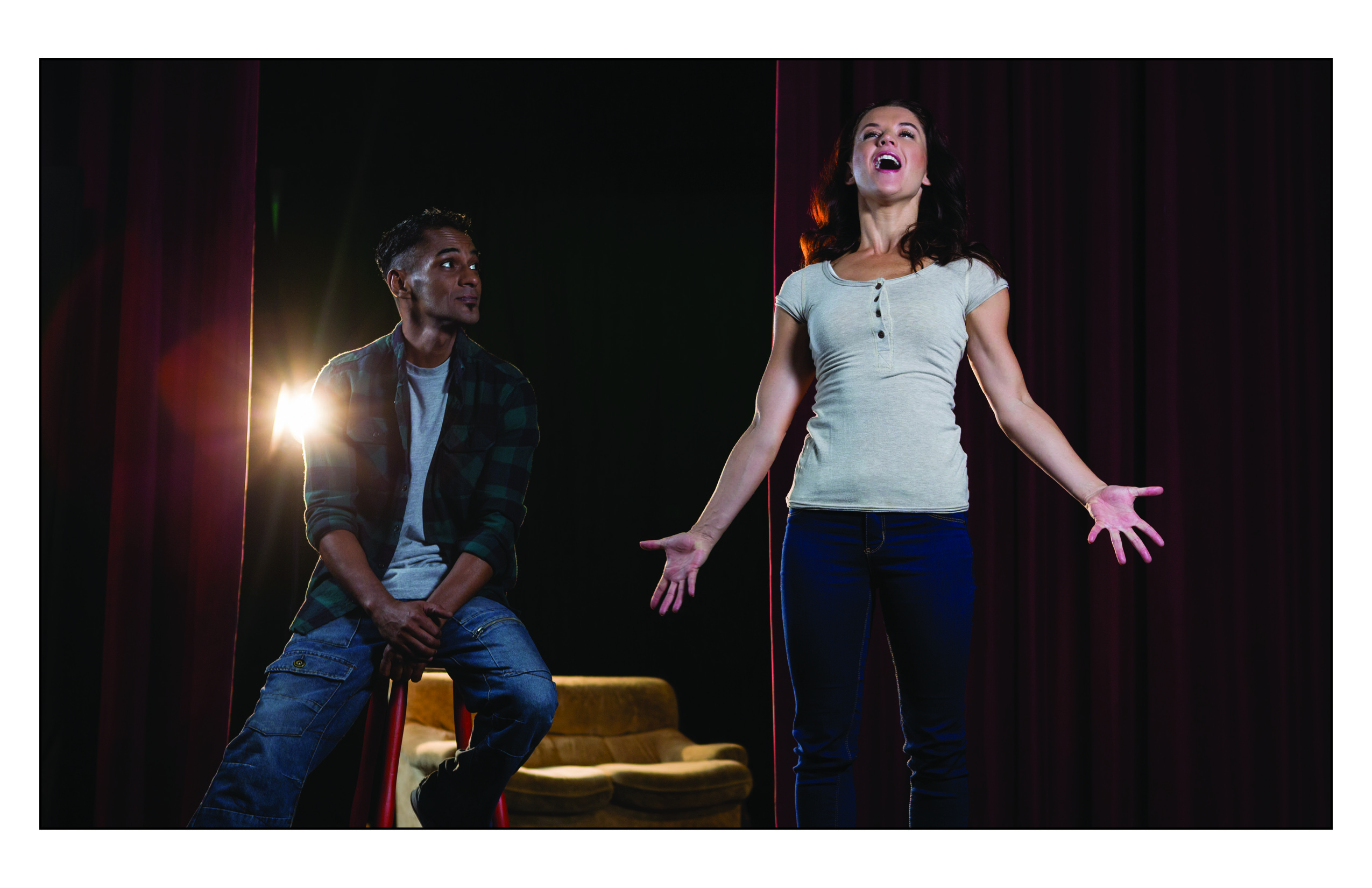 [Speaker Notes: Actors

Play parts in stage, television, radio, video, motion picture productions or other settings for entertainment, information or instruction. Interpret serious or comic roles by speech, gesture and body movement to entertain or inform audience. May dance and sing.

• Play parts in stage productions, television shows, music videos and motion pictures.
• Tell stories through music, visual or dramatic art.
• Express creativity by dancing.
• Apply makeup and wear costumes.
• Work with props and stage settings.
 
Quick Facts

National Annual Salary Range Data Not Available
Entry-Level Education Some college, no degree
Number of Jobs in 2016 3,800
Expected Job Openings (2016-2026) 7,400
National Outlook (2016-2026) 11.6% increase]
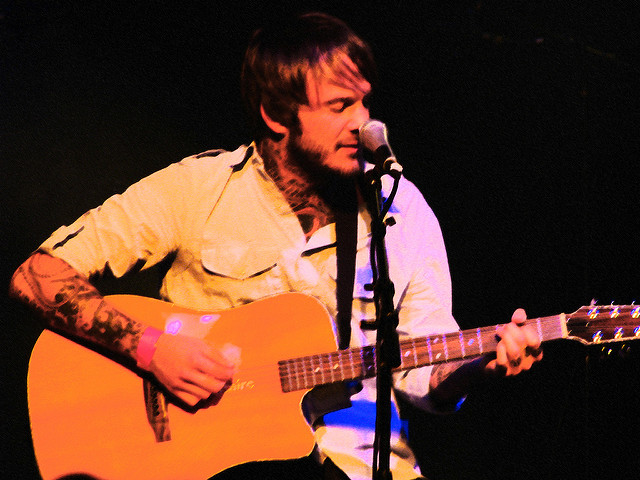 kuder galaxy®
[Speaker Notes: Singer

Sing songs on stage, radio, television, or motion pictures.

· Sing songs on stage, radio, television, or motion pictures.
· Memorize musical selections and routines.
· Apply knowledge of harmony, melody, rhythm, and voice production to material.
· Perform live for audiences.
· Find and learn new music.
· Sing as a soloist or as a member of a vocal group.
· Make or participate in recordings.
· Practice singing exercises.
· Follow the direction of the conductor or read prompts for cues.
 
Quick Facts
				
National Annual Salary Range		Data Not Available
Entry-Level Education			No formal educational credential
Number of Jobs in 2016			172,400
Expected Job Openings (2016 - 2026)		17,800
National Outlook (2016 - 2026)		6.0% increase]
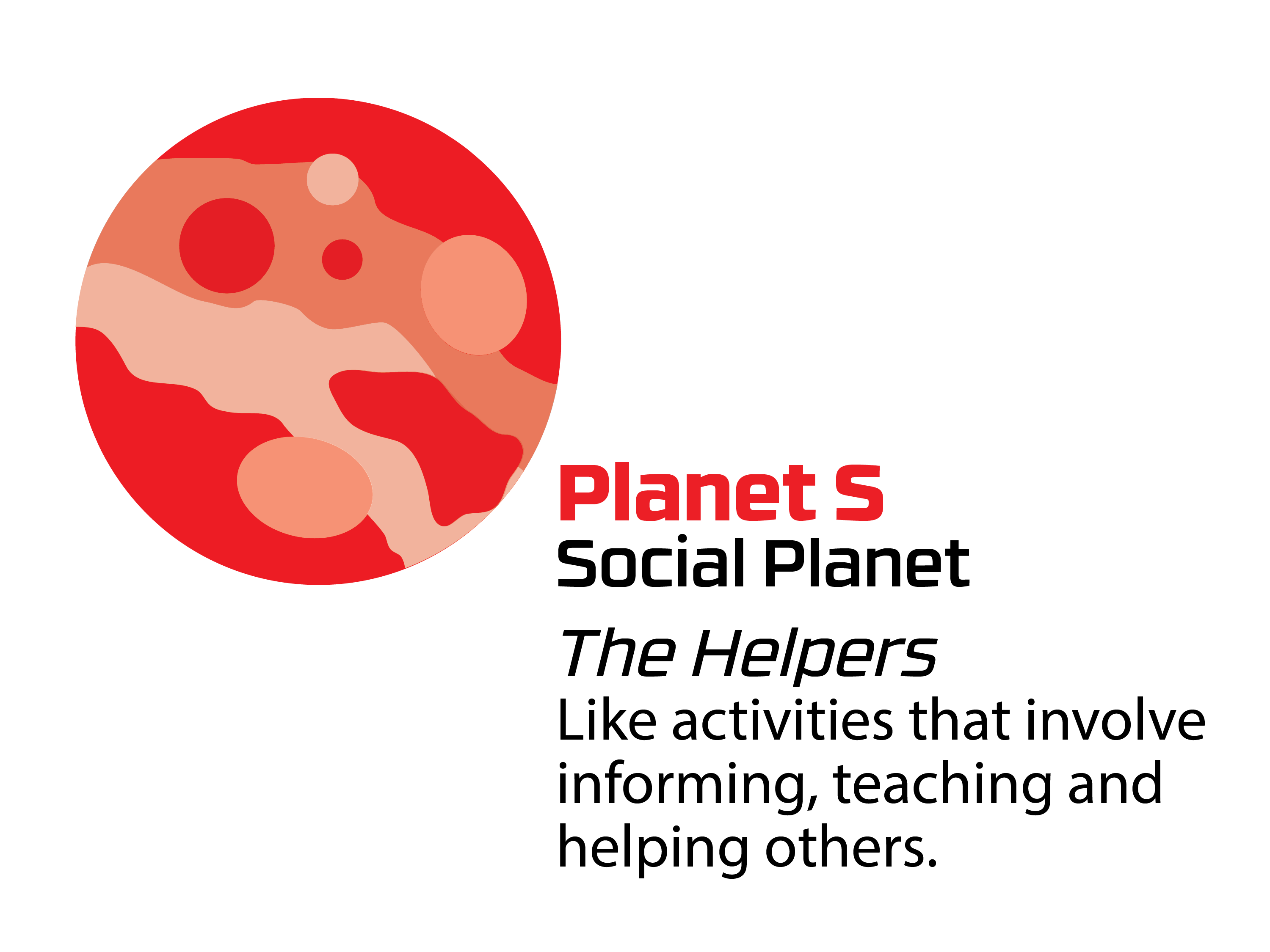 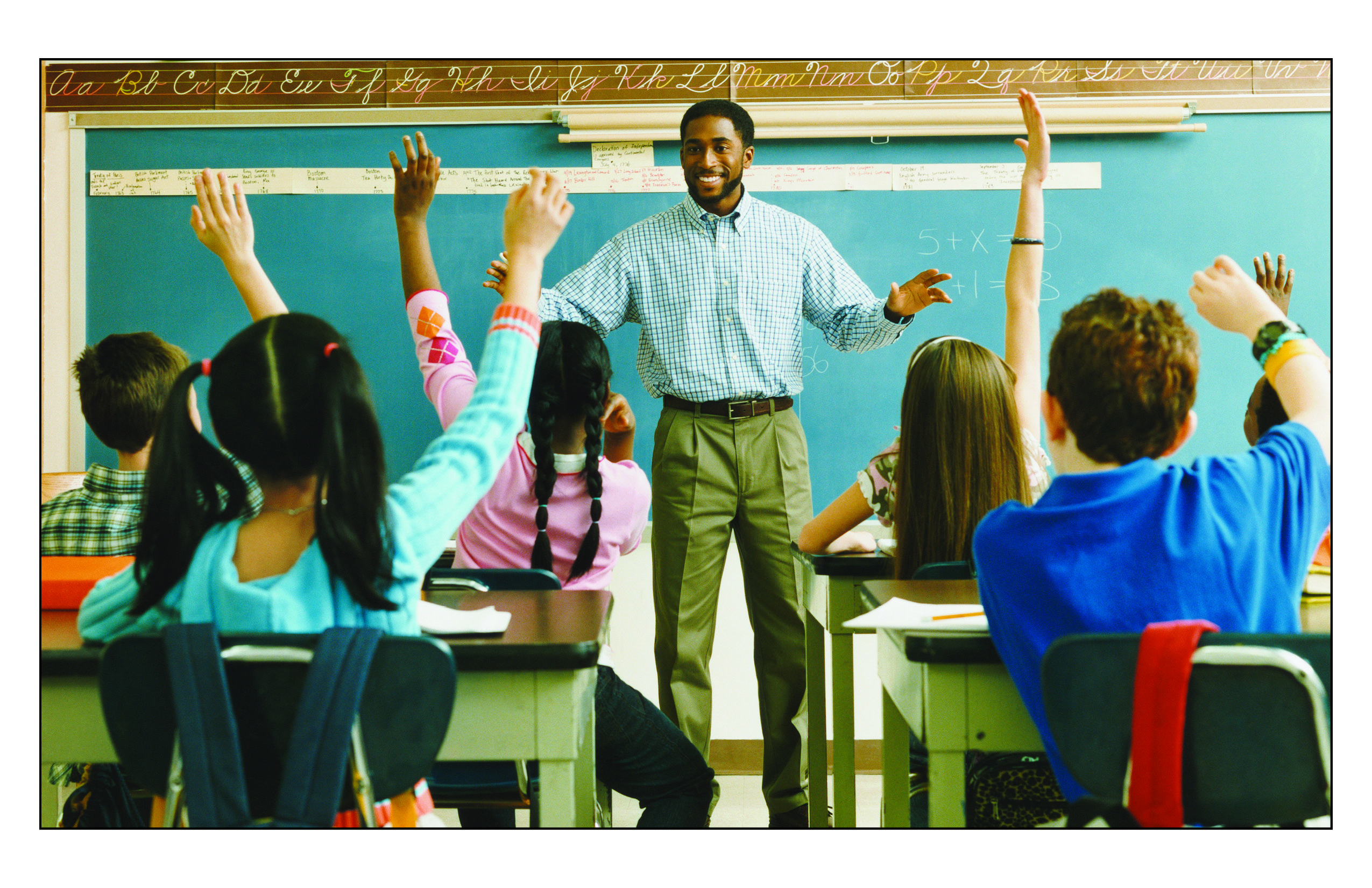 [Speaker Notes: Teachers

Teach students basic academic, social and other formative skills in public or private schools at the elementary level.

• Teach pupils in public or private schools at the elementary level.
• Establish and enforce rules for behavior and procedures.
• Observe and evaluate student performance, behavior, social development and physical health.
• Prepare materials and classroom activities.
• Encourage students to observe and investigate.
• Establish clear goals for learning and make sure students understand them.
• Prepare, administer and grade tests and assignments.
 
Quick Facts

National Annual Salary Range 37,340-$92,770
Entry-Level Education Bachelor’s degree
Number of Jobs in 2016 1,410,900
Expected Job Openings (2016-2026) 112,800
National Outlook (2016-2026) 7.4% increase]
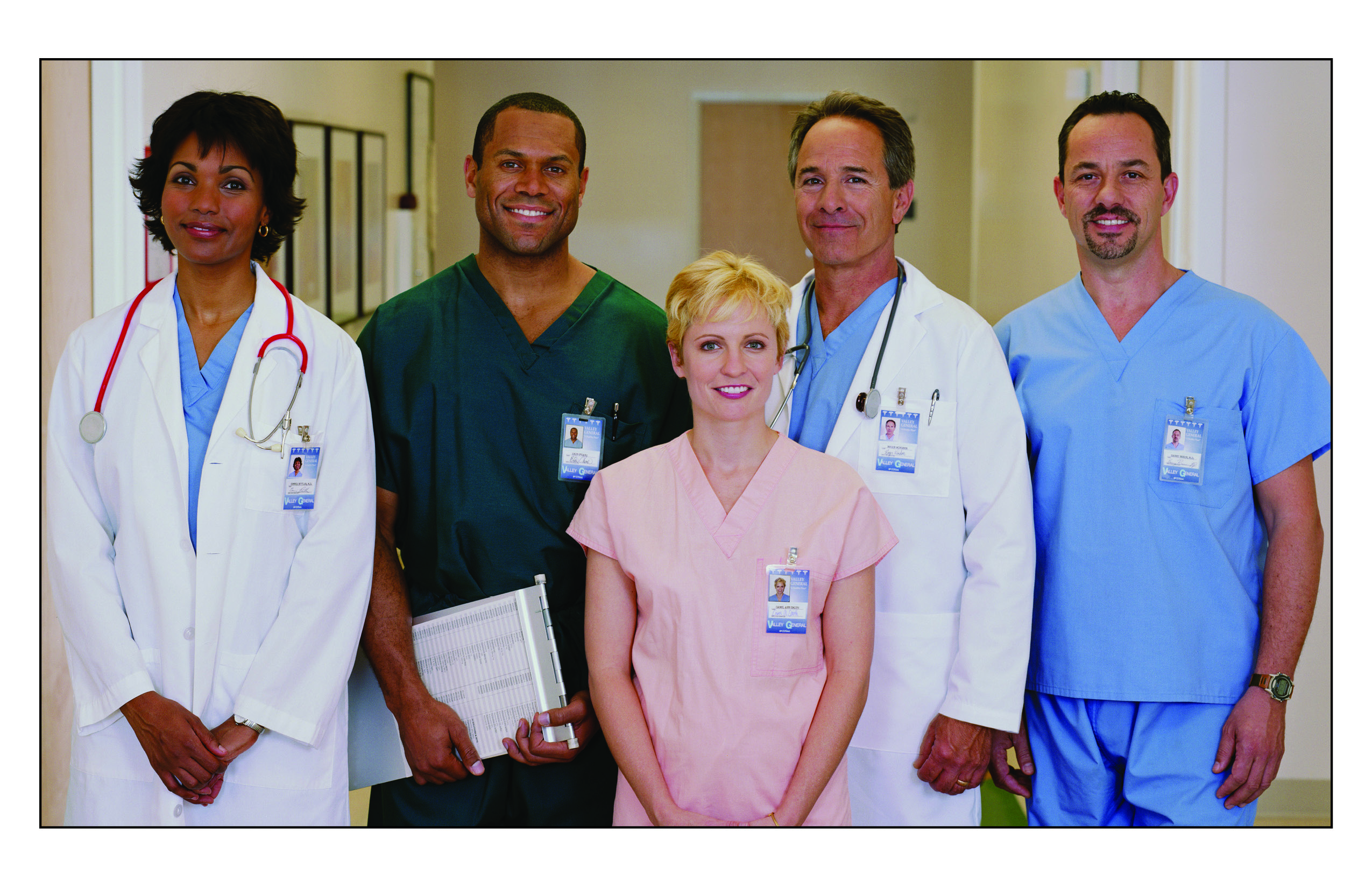 [Speaker Notes: Nurse Practitioners

Diagnose and treat acute, episodic or chronic illness independently or as part of a health care team. May focus on health promotion and disease prevention. May order, perform or interpret diagnostic tests such as lab work and X-rays. May prescribe medication. Must be registered nurses who have specialized graduate education.

• Provide nursing care for people.
• Prescribe medicine when it is needed.
• Order medical tests.
• Use test data to make treatment plans.
• Teach people better health habits.
• Keep records of progress.
 
Quick Fact
National Annual Salary Range $74,840-$145,630
Entry-Level Education Master’s degree
Number of Jobs in 2016 155,500
Expected Job Openings (2016-2026) 14,400
National Outlook (2016-2026) 36.1% increase]
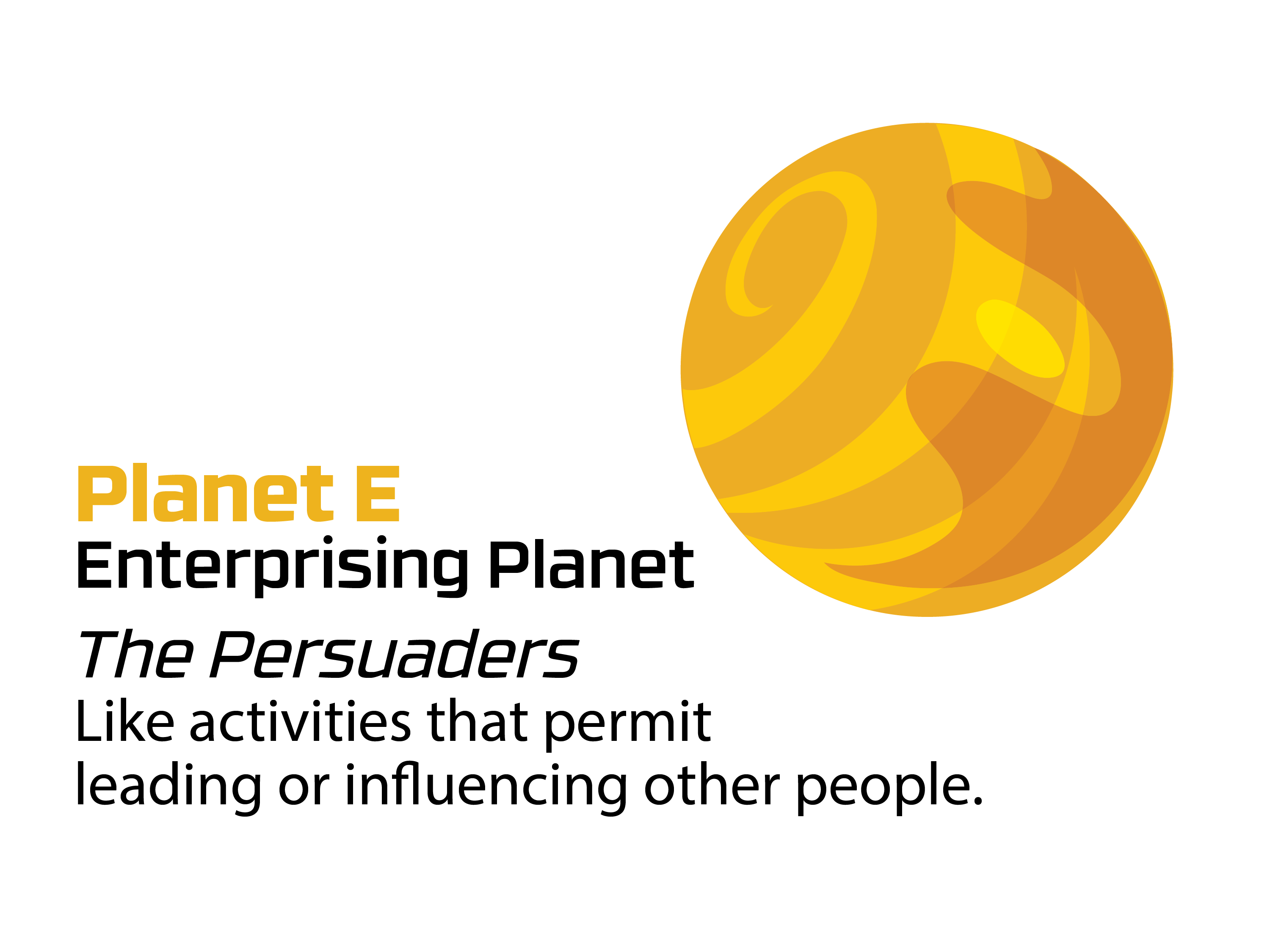 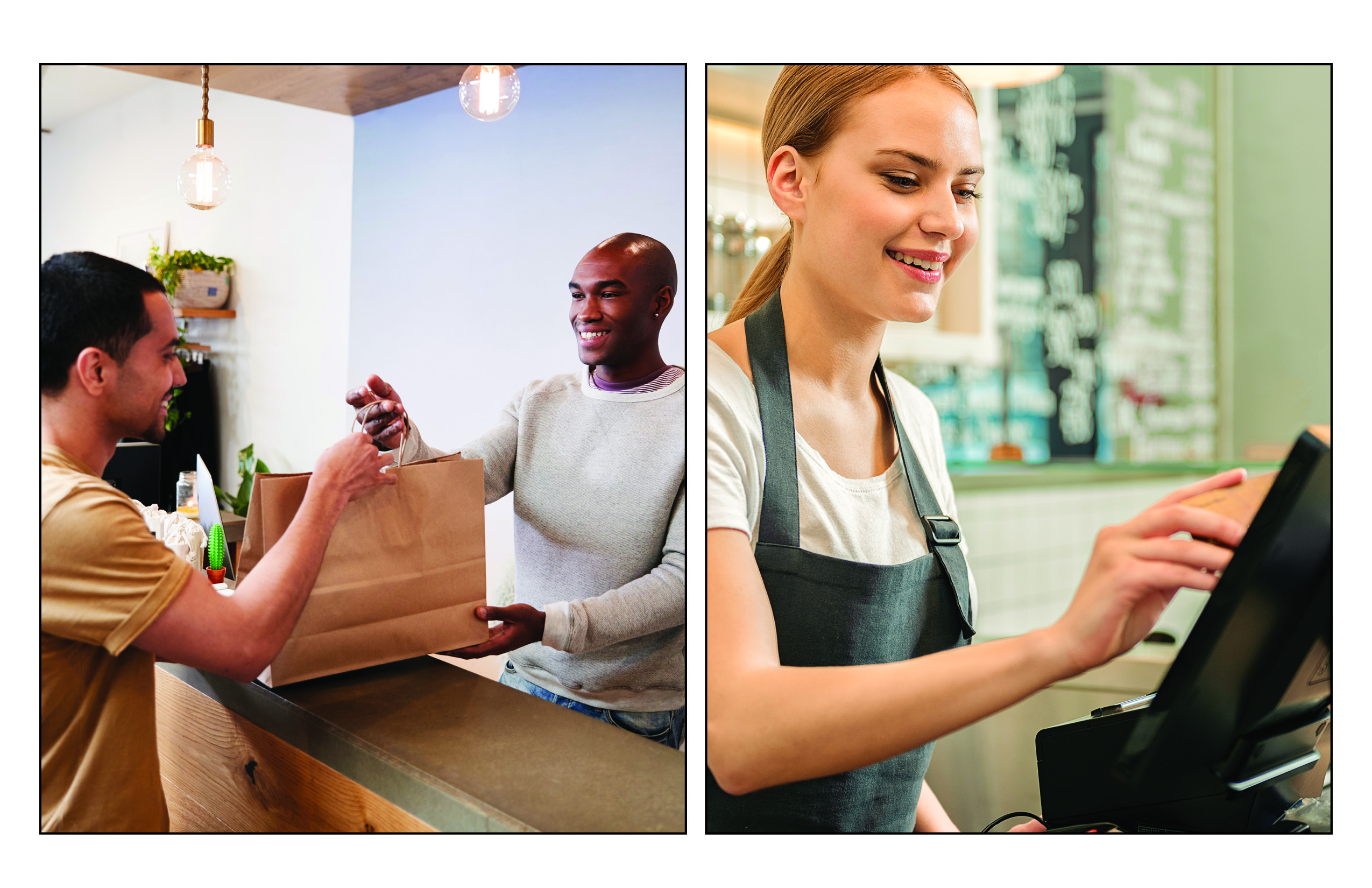 [Speaker Notes: Store and Shop Owners
Rental Clerks

Receive orders, generally in person, for repairs, rentals and services. May describe available options, compute costs and accept payment.

• Receive orders for repairs, rentals and services.
• Prepare merchandise for display, purchase or rental.
• Recommend and provide advice on products and services.
• Answer telephone to provide information and receive orders.
• Keep records of all transactions.
• Prepare and obtain rental forms, customer signatures and required documents such as licenses.
• Inspect and adjust rental items to meet customer needs.
 
Quick Facts

National Annual Salary Range $18,550-$46,890
Entry-Level Education No formal educational credential
Number of Jobs in 2016 458,200
Expected Job Openings (2016-2026) 61,800
National Outlook (2016-2026) 5.5% increase]
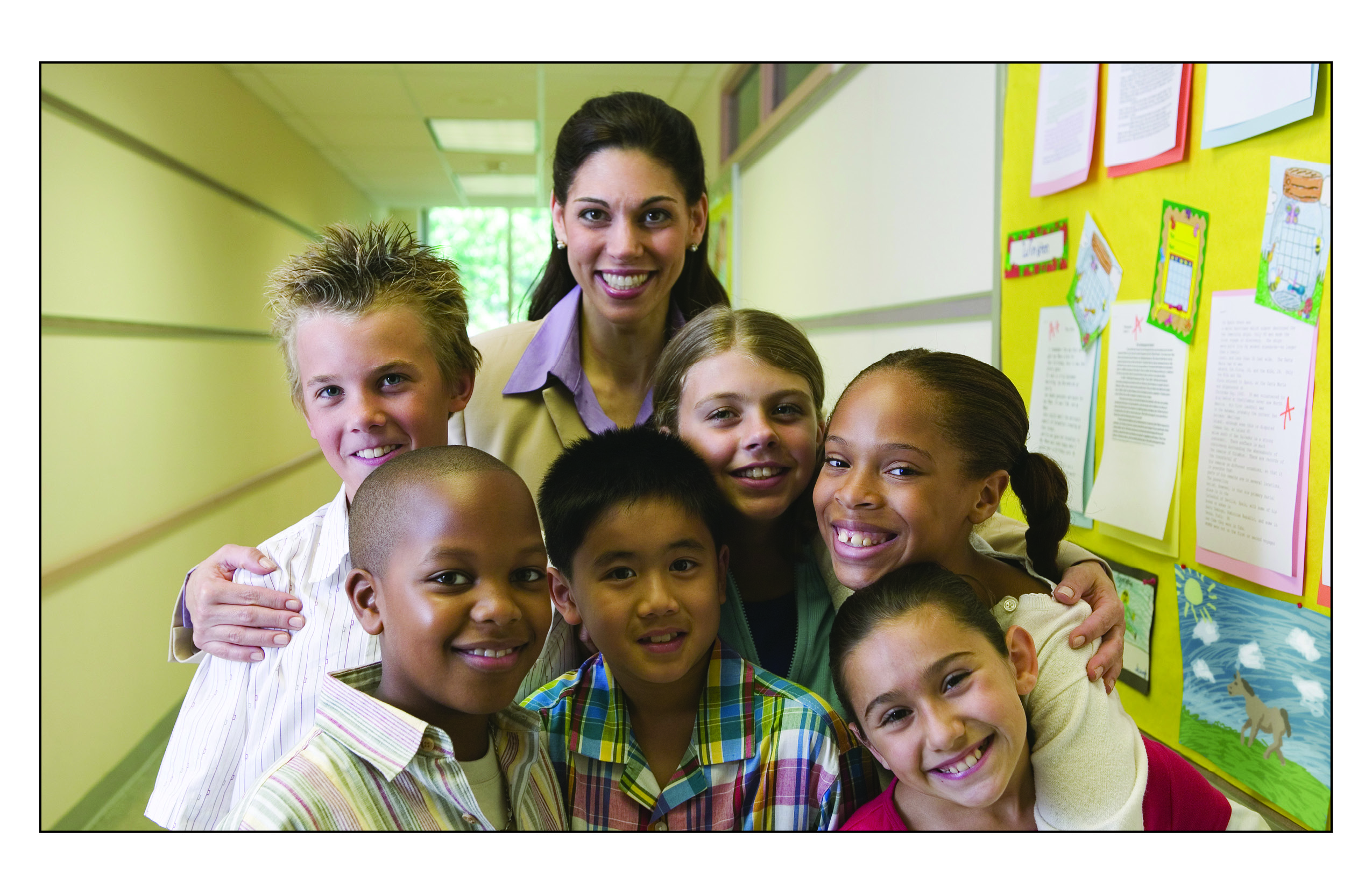 [Speaker Notes: Education Administrators, Elementary and Secondary School

Plan, direct, or coordinate the academic, administrative or auxiliary activities of public or private elementary or secondary schools.

• Administer the academic, clerical or other activities of public or private elementary or secondary schools.
• Confer with parents and staff to discuss education activities.
• Observe students for behavior or learning problems.
• Maintain attendance and activity records.
• Determine how funds, supplies, materials and equipment will be distributed or used.
• Hire and train staff.
• Direct the activities of teachers.
• Plan and direct instructional methods for educational, vocational and student activity programs.

Quick Facts

National Annual Salary Range $60,760-$140,780
Entry-Level Education Master’s degree
Number of Jobs in 2016 251,300
Expected Job Openings (2016-2026) 21,200
National Outlook (2016-2026) 7.9% increase]
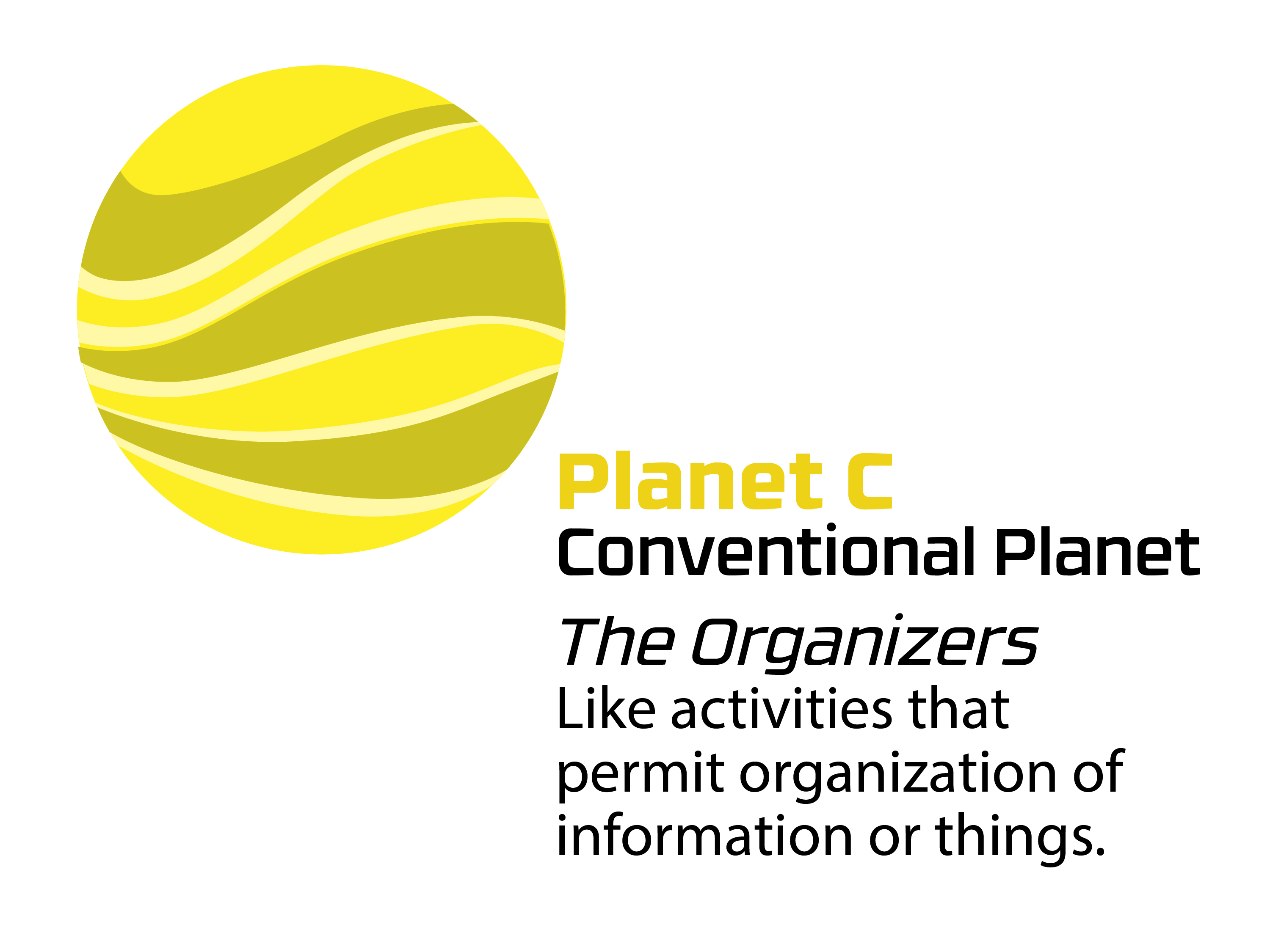 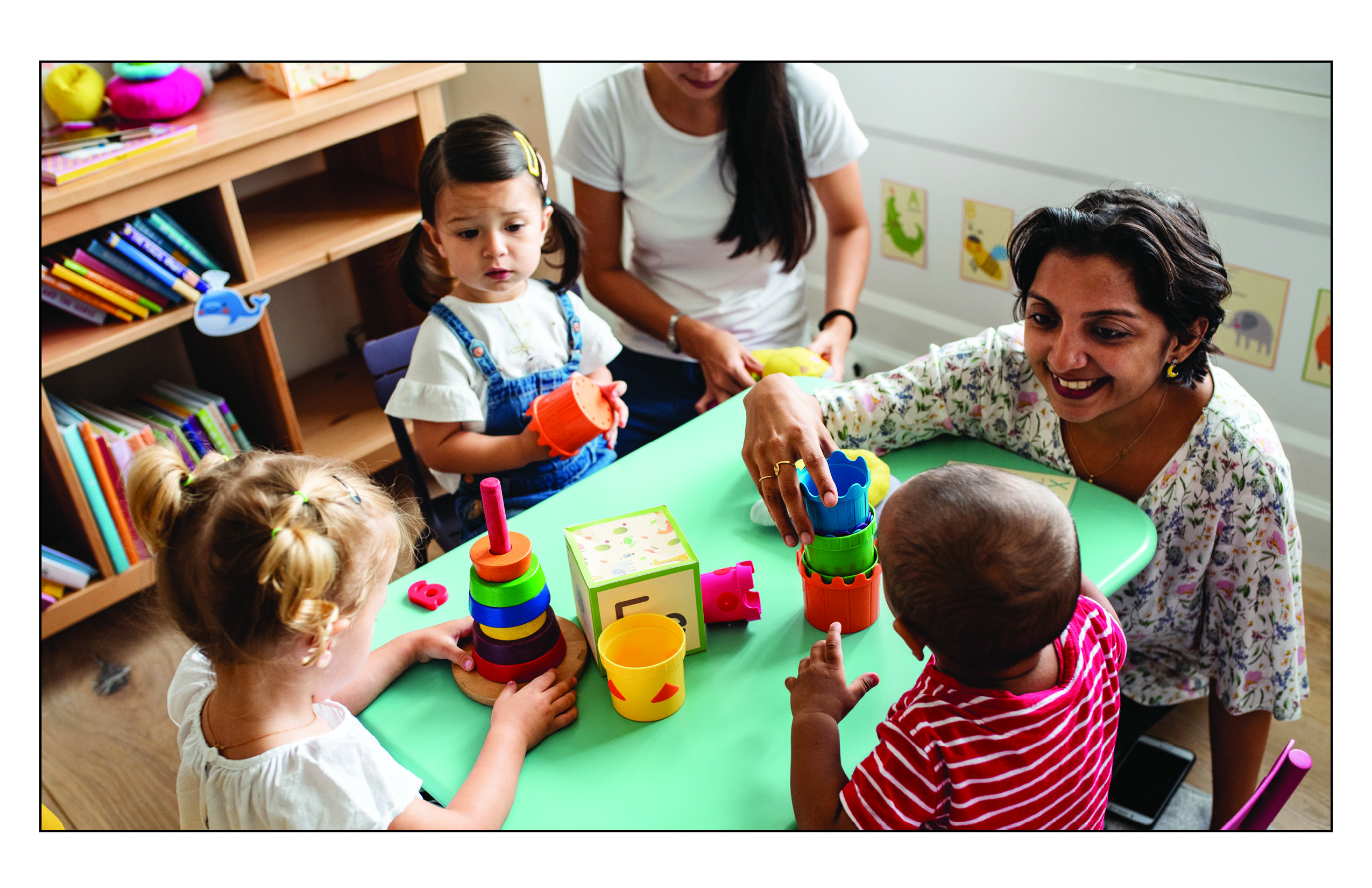 [Speaker Notes: Child Care Workers

Attend to children at schools, businesses, private households and child care institutions. Perform a variety of tasks, such as dressing, feeding, bathing and overseeing play.

• Help children with social and emotional development.
• Discipline children and take measures to control behavior.
• Identify signs of emotional or developmental problems.
• Observe and monitor play activities.
• Read to children and teach them painting, drawing and songs.
• Play with children.
• Keep records of daily observations.
• Teach children health and good personal habits.
 
Quick Facts

National Annual Salary Range $17,490-$32,780
Entry-Level Education High school diploma or equivalent
Number of Jobs in 2016 1,216,600
Expected Job Openings (2016-2026) 189,100
National Outlook (2016-2026) 6.9% increase]
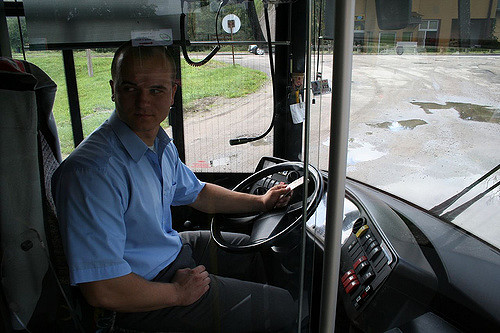 kuder galaxy®
[Speaker Notes: Drivers, Transit and Intercity

Transportation and Material Moving
Drive bus or motor coach, including regular route operations, charters, and private carriage. May assist passengers with baggage. May collect fares or tickets.
Drive buses, vans, and other transportation vehicles to take people where they need to go.
Use a two-way radio or mobile phone to keep in contact with headquarters.
Keep vehicle in good running condition with water, fuel, and oil.
Assist people on and off the bus, and help with luggage.
Collect money or tickets from passengers.
 
Quick Facts 

National Annual Salary Range 	$24,830 To $67,860
Entry-Level Education 		High school diploma or equivalent
Number of Jobs in 2016 		179,300
Expected Job Openings (2016 - 2026) 	24,000
National Outlook (2016 - 2026) 	9.0% increase]